Knihovna UK
Knihovna UK je tvořena Ústřední knihovnou a knihovnami jednotlivých fakult a součástí.
Ústřední knihovna není klasickou knihovnou, ale centrálním pracovištěm pro oblast knihovnicko-informačního servisu na UK.  Standardní knihovnické služby poskytují knihovny jednotlivých fakult a součástí.
Jednotná registrace https://knihovna.cuni.cz/e-prihlaska/
Centrální vyhledávací služba UKAŽ - k prohledávání většiny elektronických informačních zdrojů, tištěného fondu knihoven UK a digitalizovaných sbírek UK slouží centrální vyhledávací služba UKAŽ.
Návod pro práci s UKAŽ 
Provoz knihoven na UK upravuje Knihovní a výpůjční řád Univerzity Karlovy (viz Dokumenty) a provozní řády knihoven na jednotlivých fakultách a součástech.
Knihovna FHS
https://knihovna.fhs.cuni.cz/  
Kontakty na Knihovnu FHS: https://knihovna.fhs.cuni.cz/KFHS-76.html
Podpora studia: https://knihovna.fhs.cuni.cz/KFHS-46.html
Open Science: https://openscience.cuni.cz/OSCI-1.html
Citační manažery: https://knihovna.fhs.cuni.cz/KFHS-57.html
Elektronické informační zdroje: https://knihovna.fhs.cuni.cz/KFHS-80.html 
Psaní odborného textu v angličtině: Grammarly Premium nebo Writefull
Dotazy: knihovna@fhs.cuni.cz
Dokument není na UK
Služby veřejných knihoven
Registrace (NK ČR, NTK, KNAV) = přístup k EIZ veřejných knihoven (vyplatí se pokud v některé z výše uvedených knihoven mají bohatý fond k vašemu oboru nebo odebírají stěžejní odborný časopis apod.)
Vyhledávání v knihovnách ČR: http://knihovny.cz/ 
Meziknihovní služby – Knihovna FHS může zajistit výpůjčku dokumentu nebo kopii článku (kapitoly) z jiné české knihovny (bezplatně) nebo ze zahraničí (poplatek viz. https://knihovna.fhs.cuni.cz/KFHS-80.html)
Návrh na doplnění fondu
EIZ a typy databází
Elektronické informační zdroje (EIZ) – souhrnný název e-časopisů, e-knih, dalších e-dokumentů a specializovaných databází těchto zdrojů
Volně dostupné x placené / licencované = přihlášení CAS/SIS
Plnotextové x bibliografické x citační
Multioborové x oborově zaměřené
Vydávané tvůrci obsahu / dat x vydávané tzv. agregátory, tj. firmami, které poskytnou platformu a zpřístupňují obsah vydavatelů na základě smluv 
Licence k databázím celouniverzitní x fakultní
Plně přístupné x výběrový přístup
Plnotextové x bibliografické x citační databáze
Plnotextové: obsahují plné texty dokumentů a při vyhledávání s nimi pracují; v rámci licence přesto nemusí být některé plné texty přístupné
Příklady: databáze Ebsco, vydavatelské databáze (Sage, Taylor and Francis, Wiley, Springer, Science Direct)
Bibliografické: obsahují metadata dokumentů a v nich vyhledávají; mohou odkazovat na plné texty do jiných databází - tlačítko 
Příklady: PsycInfo, PubMed
Citační: bibliografické + sledují citační ohlas recenzovaných publikací; využívají se pro hodnocení vědy a výzkumu
Příklady: Web of Science, Scopus
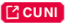 Standardní nástroje databází EIZ
Jednoduché vyhledávání (základní vyhledávací okno)
Pokročilé vyhledávání (kombinace klíčových slov, frází, rozsahu vyhledávání)
Filtrování výsledků
Prohlížení nebo listování rejstříky
Ukládání výsledků, jejich sdílení a odesílání (e-mail, citační manažer)
Uložení dotazu - vytvoření RSS, alertu (= aktualizace výsledků)
NÁPOVĚDA – vč. tipů na vyhledávání
Linkovací nástroj (obvykle)
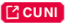 Licence
EIZ jsou zpřístupňovány uživatelům v souladu s licenčními podmínkami a musí být využity výhradně k nekomerčním účelům pro výukové, studijní, vědecké, výzkumné účely a osobní potřebu. 
Licence jsou různé, např. rozsah trvalého uložení nebo tisku dokumentů je určován konkrétní licencí. Obvykle je možné stahovat články, ale u knih pouze určitý počet stran nebo kapitoly
Čtení e-knih
E-knihy ProQuest Ebook Central - dostupnost knih = Tuto knihu si můžete vyžádat u Vaší knihovny
Vybrat FHS
Ideálně vyplnit komentář (zdůvodnění nákupu licence)
Vyhodnocuje se individuálně i  ohledem na cenu licence
Portál EIZ
Portál elektronických zdrojů Univerzity Karlovy
Přehled EIZ dostupných na UK včetně vybraných volně dostupných
Zkušební přístupy (časově omezené)
Řazení 
Abecedně
Podle fakult (pod FHS pouze ty, které fakulta předplácí a nejsou dostupné celouniverzitně)
Podle oborů (stěžejní pro FHS jsou multioborové zdroje)
! Pozor na výběr pouze oborových nebo fakultních zdrojů – chyběla by vám řada nejvýznamnějších zdrojů
Návody
Rešerše
Terminologie, klíčová slova (čeština, angličtina)
Výběr primárního informačního zdroje + další doplňkové databáze
Příprava rešeršního dotazu (seznámení se s vyhledávacími nástroji vybraných zdrojů, nápovědy…)
Formulace rešeršního dotazu
Boolovské operátory 
AND – zužuje dotaz (hledáme všechny termíny)
OR – rozšiřuje dotaz (alespoň jeden z uvedených termínů)
NOT – odstraňuje nežádoucí dokumenty 
Zástupné znaky - krácení na slovní kořen, nejednoznačný pravopis
nepoužívají se jednotně (nejčastěji *, ?) 
Fráze (přesné pořadí a tvar termínů) – uvozovky
Výsledky – posouzení relevance a případné upřesnění dotazu
Filtrování – upřesnění výsledků pomocí filtrů v databázi
Uložení vyhledaných výsledků 
Databáze
Citační manažer	
Individuální konzultace v knihovně nad tématem dizertace a databázemi vhodnými pro rešerši; rešeršní strategie – domluva termínu e-mailem
Výběr zdroje rešerše
Existuje (je dostupná) specializovaná bibliografická oborová databáze (např. PsycIndex, ATLA Religion Database) – ale pro většinu oborů na FHS takový typ databáze dostupný není
Google Scholar
UKAŽ
Academic Search Ultimate (Ebsco)
Web of Science, Scopus
…
! pro porovnání výsledků je dobré kombinovat více zdrojů  
! využití nápovědy, příp. často kladených dotazů (FAQ)
Google scholar
Google Scholar – vyhledávání odborných informací (odborné články, preprinty, materiály z konferencí, diplomové a dizertační práce…)
Prohledává repozitáře (digitální úložiště) univerzit, vědeckých institucí a databáze vydavatelů odborné literatury (komerčních firem) – proto část plných textů není dostupná
Úprava nastavení
podrobně o vyhledávání
Výhoda: vyhledávací algoritmus Google, velké množství indexovaných zdrojů; nejlepší pro vyhledání českých zdrojů
Nevýhoda: omezené pokročilé vyhledávání a filtrování výsledků
UKAŽ
Centrální vyhledávač UK - prohledává:
Fyzické fondy knihoven Univerzity Karlovy
Obsah většiny licencovaných databází předplácených na UK a vybrané open access e-zdroje 
Digitální repozitář UK (závěrečné práce a open access dokumenty vydané na UK)
Výhoda: zdroje dostupné na UK, známý obsah indexovaných zdrojů (ověřené EIZ), možnost pokročilého vyhledávání a filtrování výsledků
Nevýhoda: omezený počet volně dostupných EIZ, omezené speciální funkce (např. možnost využití tezaurů), menší přesnost filtrů
Ebsco Academic Search Ultimate
Ebsco ASU je multioborová akademická plnotextová databáze; obsahuje především články z odborných časopisů, ale i další publikace (monografie, konferenční sborníky atd.)
U textů nedostupných v databázi je ikona, 	       která umožní zjištění dostupnosti v jiných EIZ
Výhoda: akademické zaměření, tezaurus (strukturovaný slovník předmětových hesel), seznam indexovaných dokumentů vč. období
Nevýhoda: méně zdrojů, publikace některých vydavatelů nemusí být vůbec zahrnuty (smluvní vztahy firmy Ebsco)
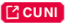 Web of Science / Scopus
Web of Science / Scopus  - bibliografické a citační databáze primárně určené pro sledování citovanosti vědeckých publikací
Linkovací nástroj 
Výhoda: citační vazby, přísný výběr indexovaných titulů
Nevýhoda: nejde o typické rešeršní nástroje, v některých případech časový skluz, pro některé obory vhodnější než pro jiné (psychologie x filozofie)
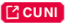 Open Access / Open Science
https://knihovna.fhs.cuni.cz/KFHS-82.html
Oboroví průvodci:
Antropologie
Filosofie
Gender Studies
Sociální práce
Sociologie 
Fakultní koordinátorka OA: miriam.vojtiskova@fhs.cuni.cz
Kontakty
https://knihovna.fhs.cuni.cz/  

Konzultace EIZ, vyhledávání, publikování, citace atd.: knihovna@fhs.cuni.cz

Konzultace OBD, RIV: miriam.vojtiskova@fhs.cuni.cz

Ředitelka knihovny: alena.matuszkova@fhs.cuni.cz